Geography
Tuesday 19th January 2021
LO: Identify and know the main physical geographical features of the Maya Highlands.
Success Criteria:
Identify key geographical features from an atlas.
Mark on a map, using a key.
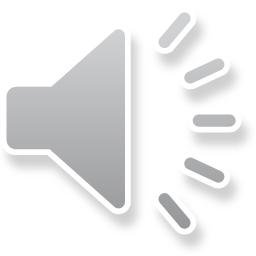 Maya Highlands
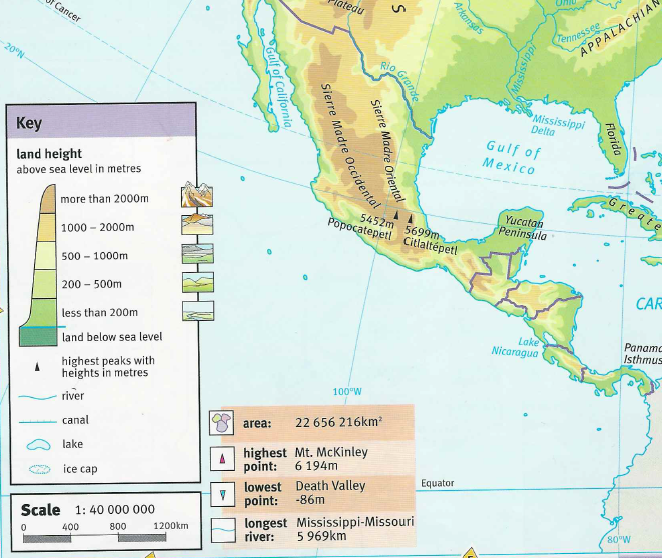 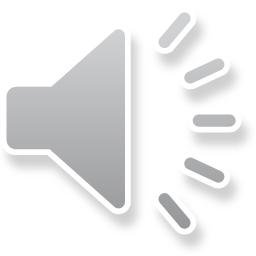 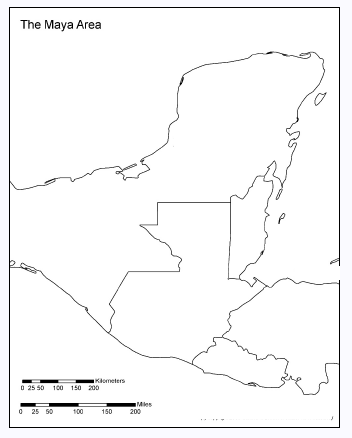 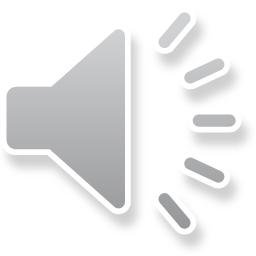 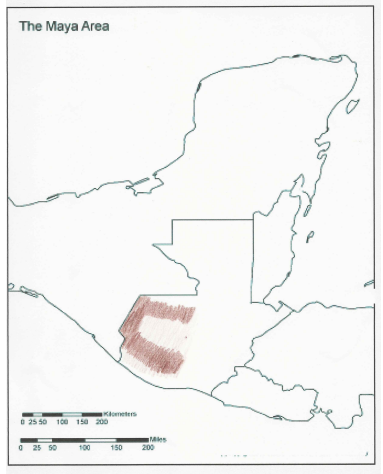 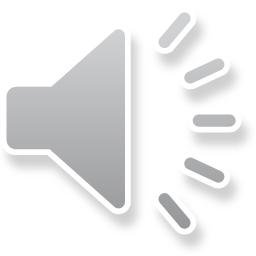 Using GoogleMaps, locate these features and mark on your map:
Tajumulco Volcano
Cuchumatanes Range
Chuacús and Chamá Sierras
Caribbean Sea
El Chaval
Lake Atitlan
Pacific Ocean
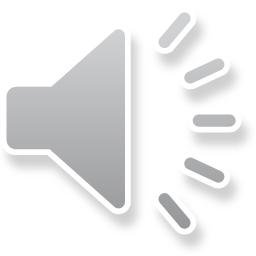 Maya Highlands (more info)
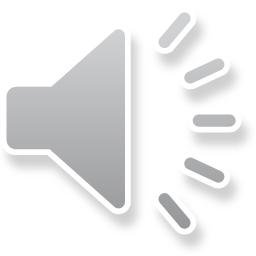 Summary
Where are the Highlands?
Sierras
Water
Climate / Weather
Trade
Animals
Which Maya city is the closest to the Highland region?
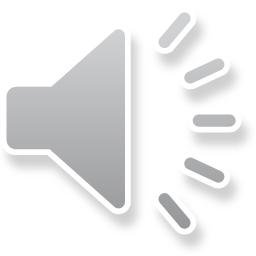 Answers
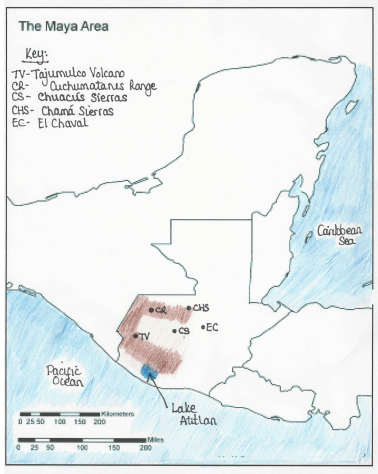